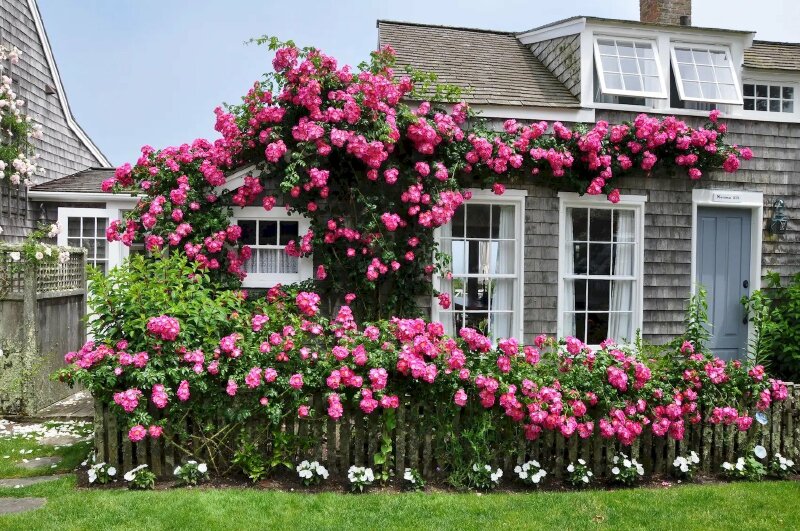 Cô muốn nhân giống cây hoa hồng này để đem về nhà trồng. Có những cách nào nhân giống, cây nhanh ra hoa?
Gọi tên các hình thức sinh sản ở một số thực vật dưới đây
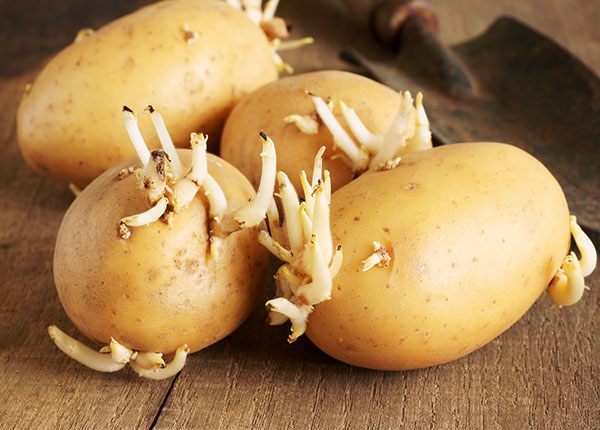 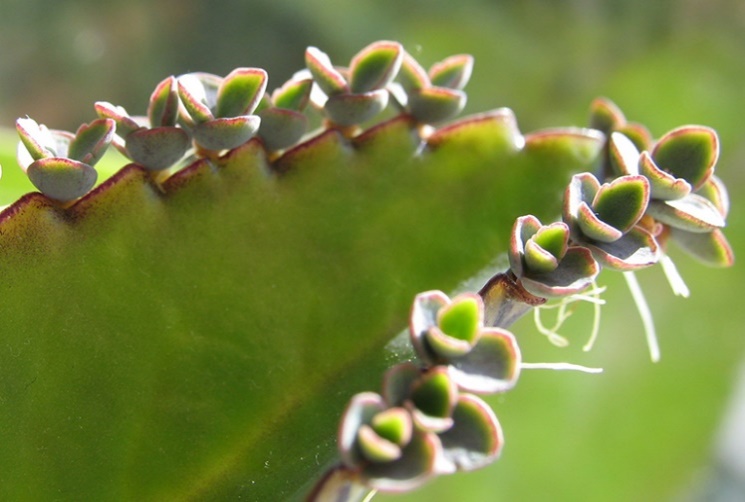 Sinh sản vô tính – sinh dưỡng
Sinh sản vô tính – sinh dưỡng
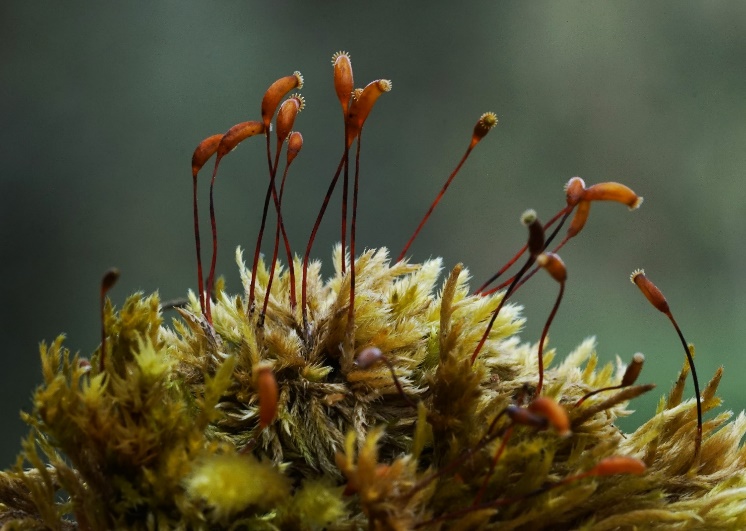 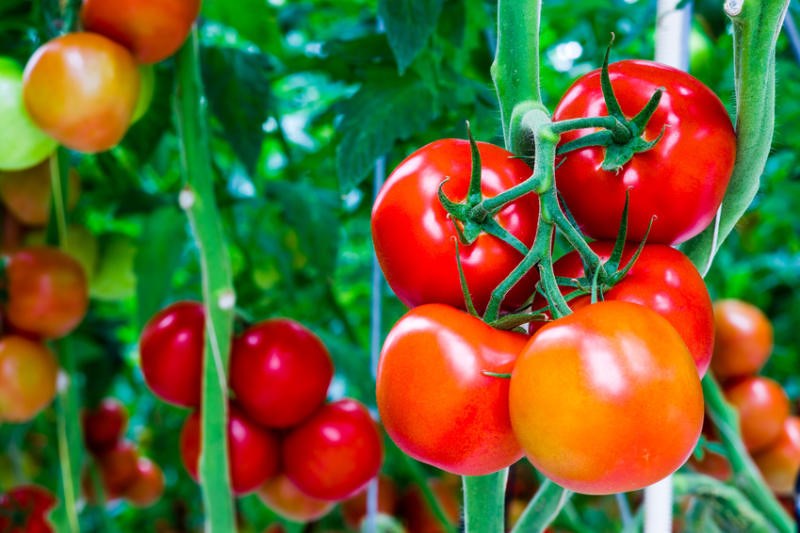 Sinh sản hữu tính
Sinh sản bào tử
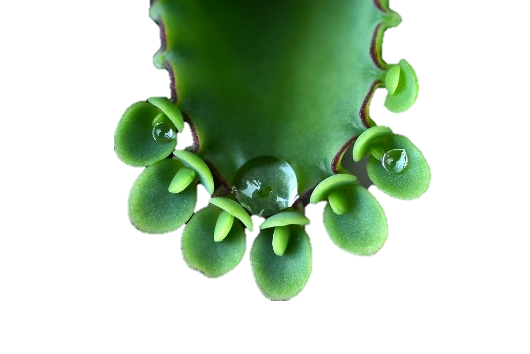 SINH SẢN Ở THỰC VẬT (T1)
CHỦ ĐỀ: SINH SẢN Ở SINH VẬT
YÊU CẦU CẦN ĐẠT
- Trình bày được hình thức sinh sản sinh dưỡng ở thực vật và nhận biết được sinh sản bằng bào tử ở một số thực vật.
- Trình bày được các phương pháp nhân giống vô tính ở thực vật.
- Trình bày được ứng dụng của sinh sản vô tính ở thực vật trong thực tiễn.
- So sánh được sinh sản hữu tính với sinh sản vô tính ở thực vật.
- Trình bày được quá trình sinh sản hữu tính ở thực vật có hoa.
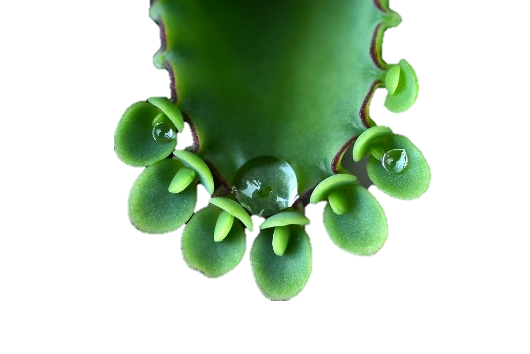 SINH SẢN VÔ TÍNH Ở THỰC VẬT
- Hình thức sinh sản vô tính
- 2 phút nghiên cứu thông tin SGK, xác định cách hình thức sinh sản vô tính ở thực vật dưới đây
Tìm hiểu
Thân rễ
Dâu tây
Gừng
Thân bò
Khoai tây
Chồi bên
Cây hành
Thân hành
Cây lá bỏng
Thân củ
Cây khoai lang
Rễ
Dâu tây
Thân bò
Gừng
Thân rễ
Khoai tây
Thân củ
Cây hành
Thân hành
Cây lá bỏng
Chồi bên
Cây khoai lang
Rễ
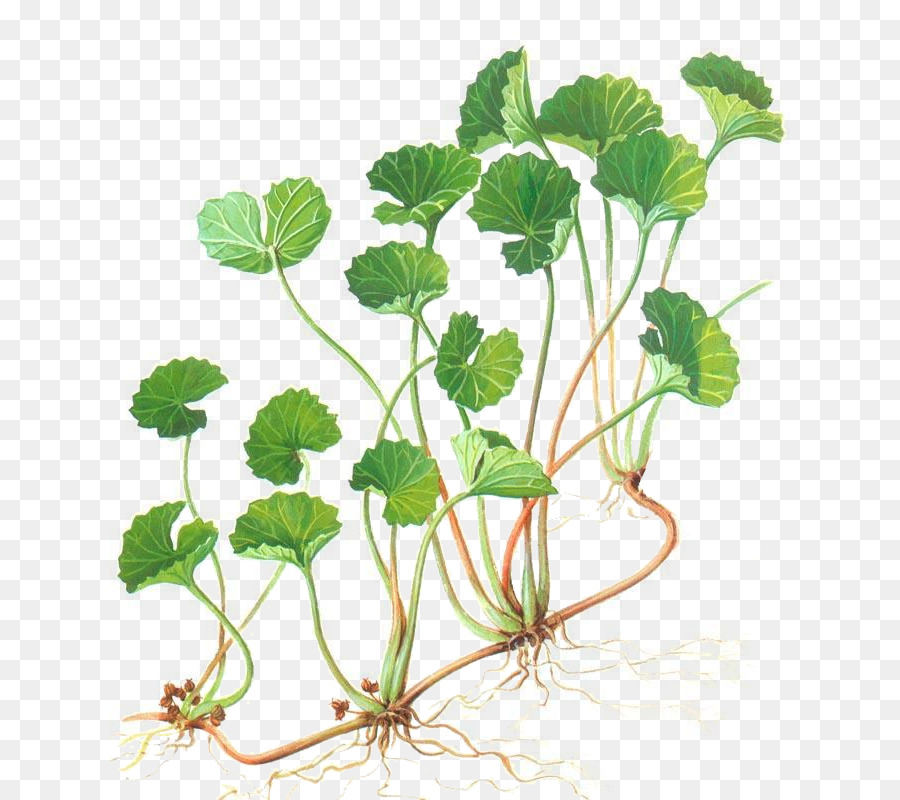 Sinh sản bằng thân bò
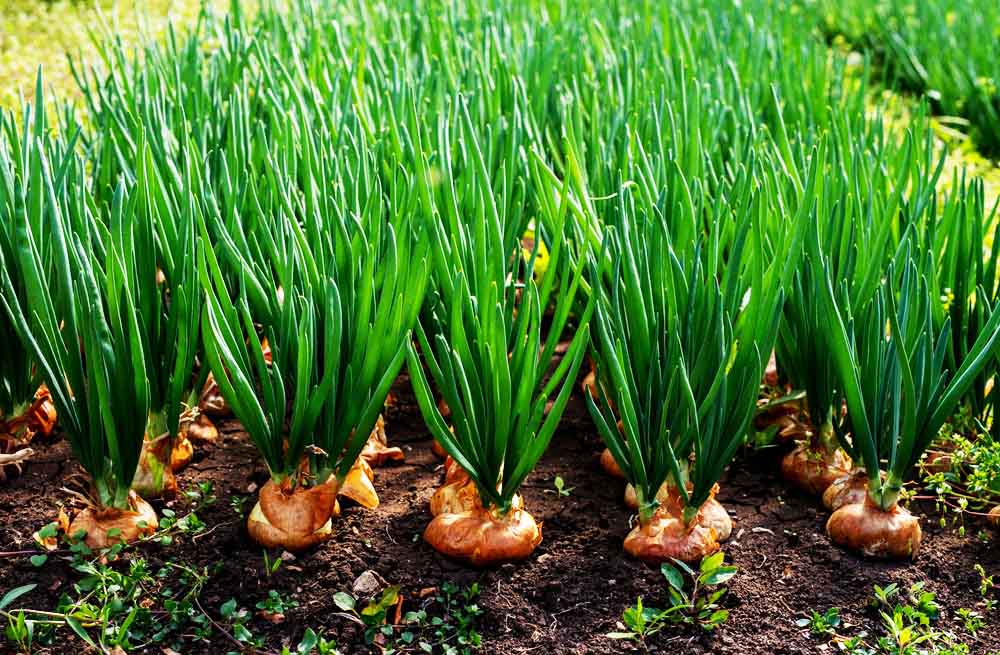 Sinh sản bằng thân hành
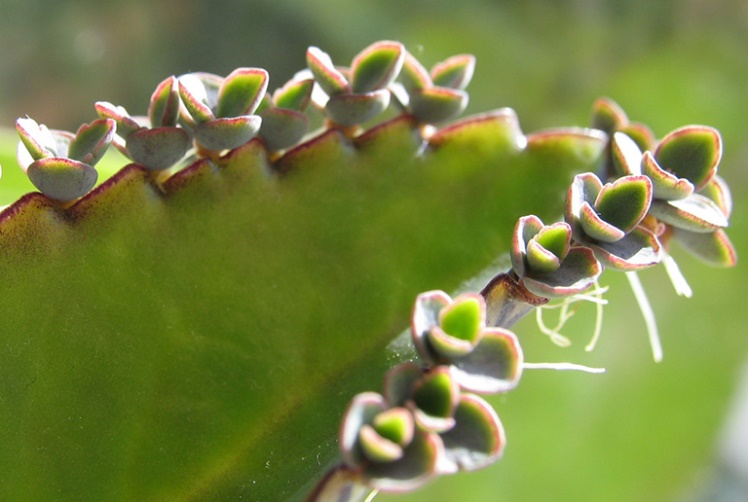 Sinh sản bằng lá
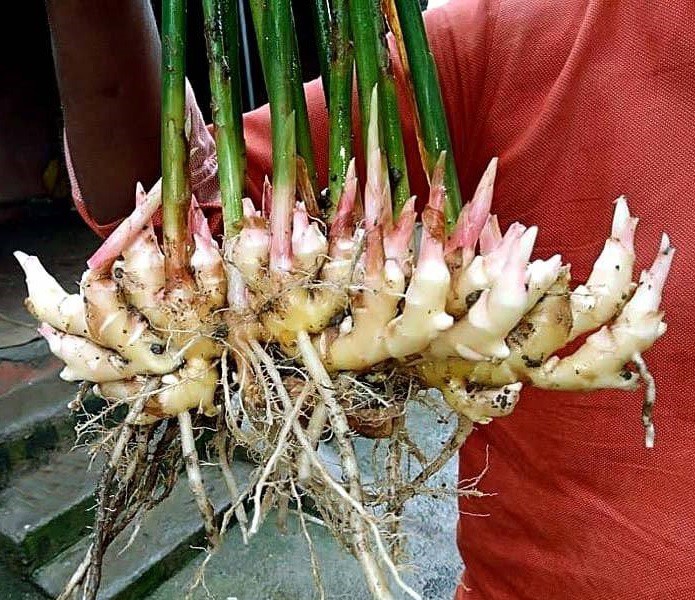 Sinh sản bằng thân rễ
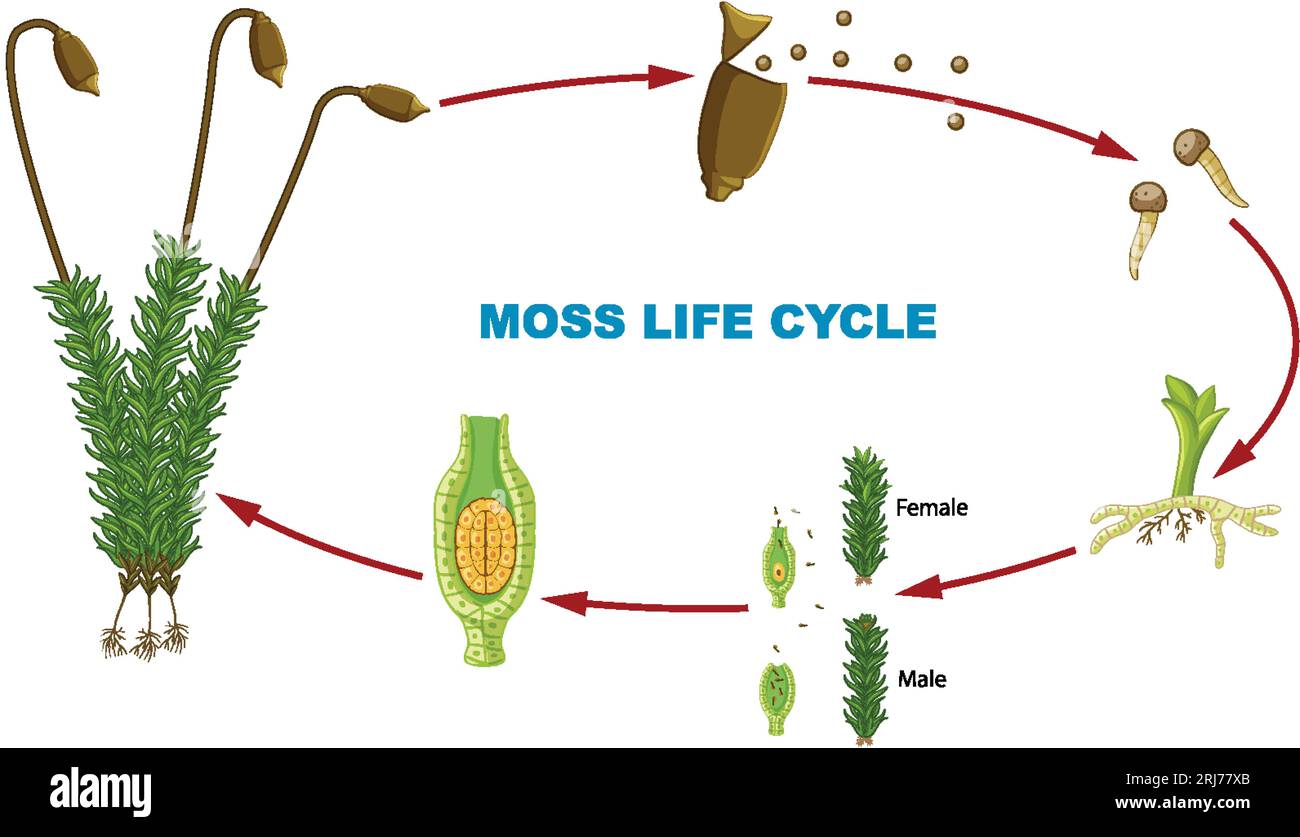 Bào tử 
giảm phân
Nguyên phân
Thể bào tử trưởng thành
(2n)
Thể sợi
Nguyên phân
Rêu đực (n)
Thụ tinh
Rêu cái (n)
Sinh sản ở rêu
HÌNH THỨC SINH SẢN VÔ TÍNH
- Sinh sản vô tính ở thực vật (sinh sản sinh dưỡng) là hình thức sinh sản mà cây con được tạo ra từ các bộ phận sinh dưỡng khác nhau của cây mẹ: củ, rễ, thân, lá
- Tạo ra cây con có bộ gene giống cây mẹ, đảm bảo cho thực vật duy trì được kiểu gen thích nghi với môi trường sống.
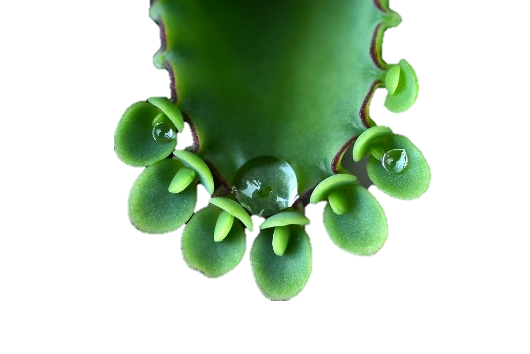 SINH SẢN VÔ TÍNH Ở THỰC VẬT
- Các phương pháp nhân giống vô tính
- 2 phút nghiên cứu thông tin SGK, tìm hiểu các phương pháp nhân giống vô tính ở thực vật?
Tìm hiểu
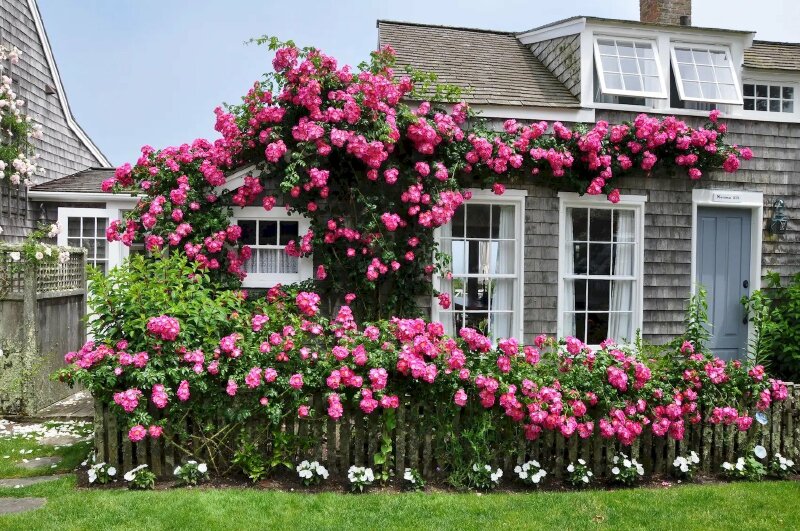 Nhân giống hoa hồng
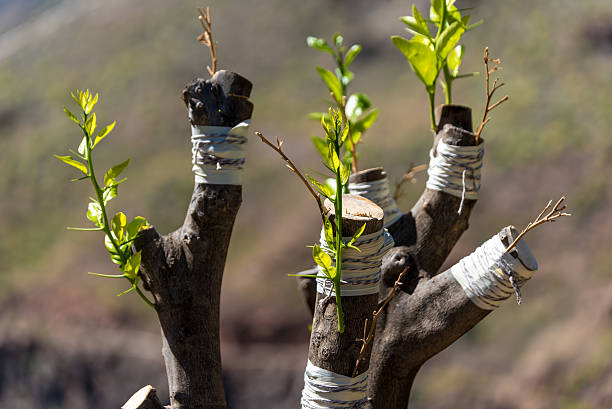 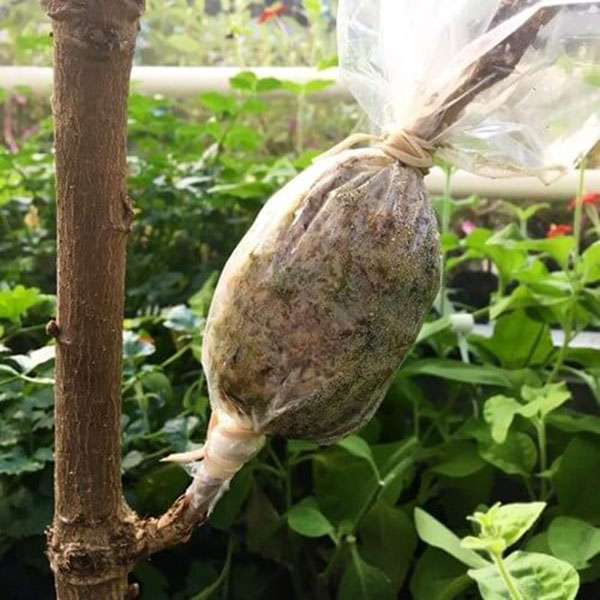 Ghép cành
Chiết cành
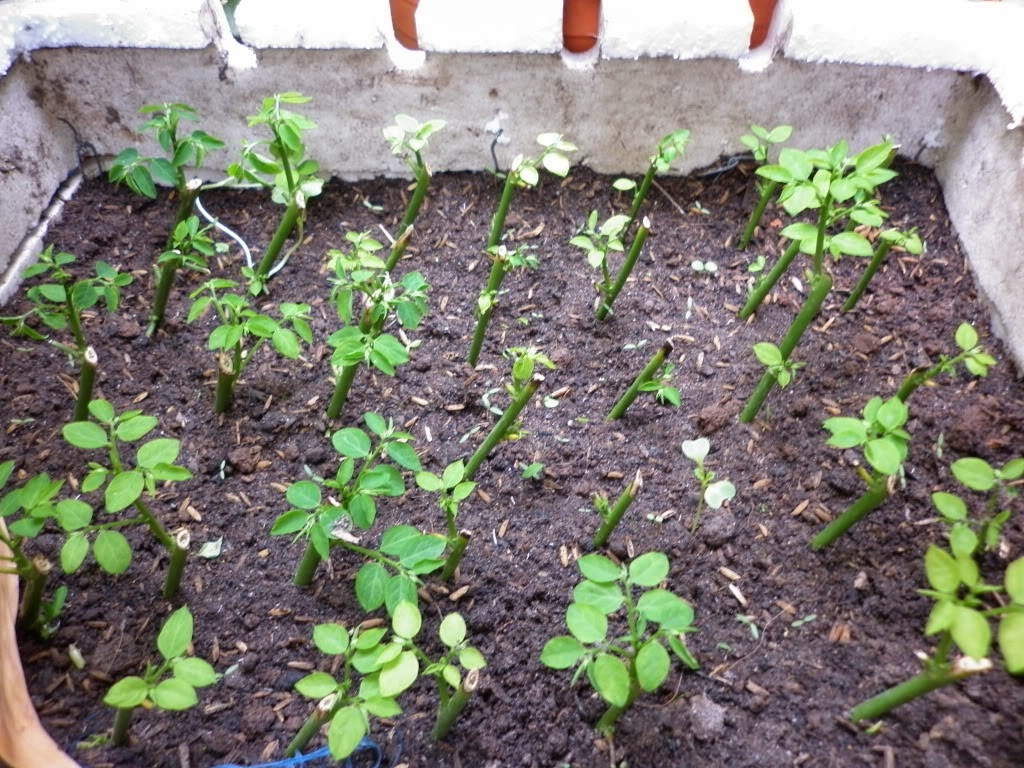 Giâm cành
Nêu quy trình nhân giống cây hoa hồng bằng phương pháp giâm cành
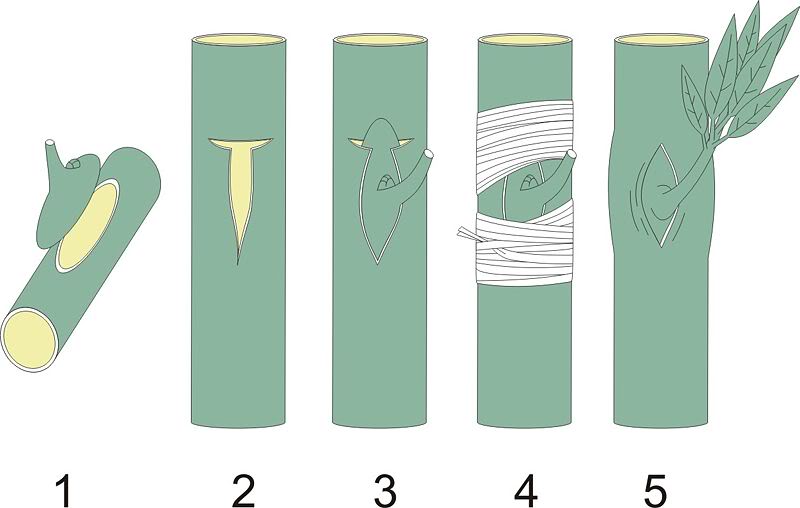 Nêu quy trình ghép mắt
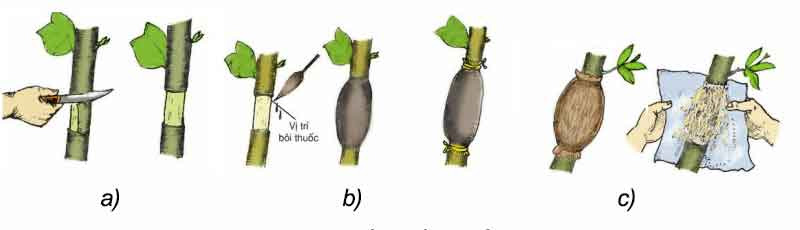 Nêu quy trình chiết cành
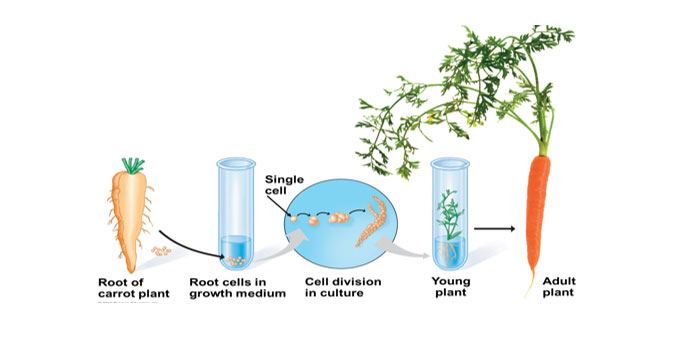 Năm 1950, tạo cây carrot từ một tế bào đơn lẻ
Các bước cơ bản trong quy trình nhân giống In vitro
EM CÓ BIẾT?
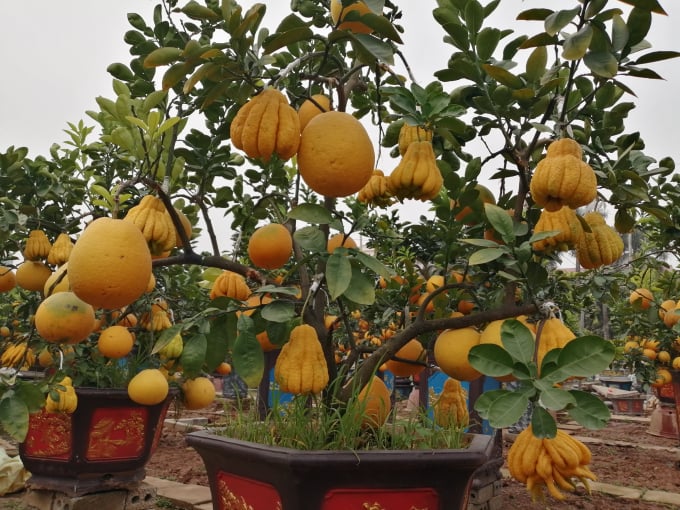 Ghép cây phật thủ với cây bưởi
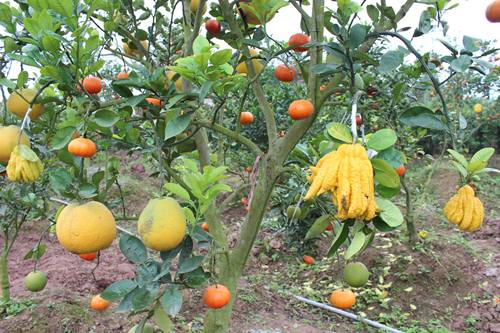 Ghép cây phật thủ, cây cam với cây bưởi
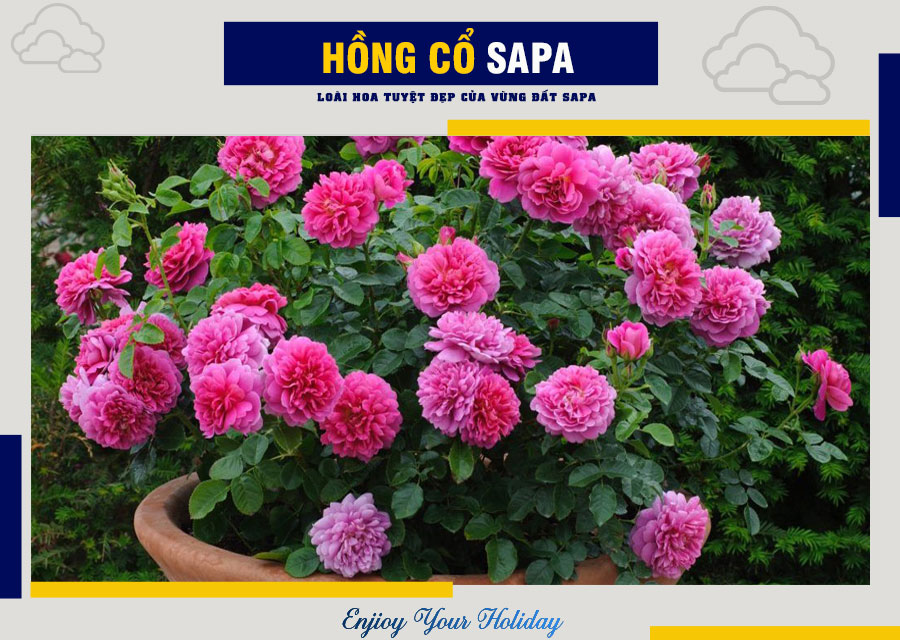 Nuôi cấy mô tế bào nhân giống hồng cổ Sapa
CÁC PHƯƠNG PHÁP NHÂN GIỐNG VÔ TÍNH VÀ ỨNG DỤNG TRONG THỰC TIỄN
- Giâm cành, chiết cành, ghép cành (mắt) và nhân giống in vitro là các phương pháp nhân giống được con người thực hiện dựa trên hình thức sinh sản vô tính ở thực vật.
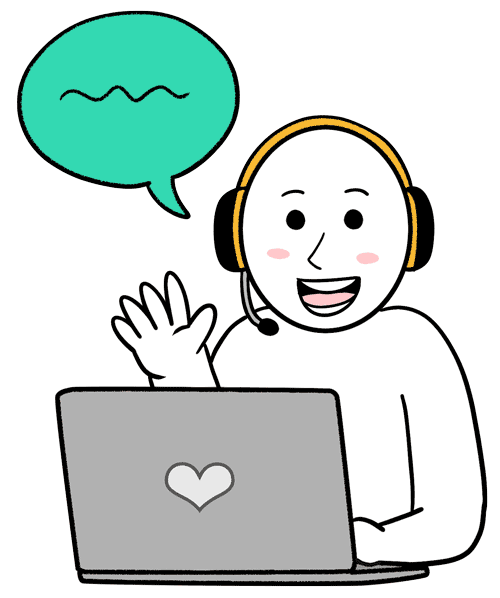 LUYỆN TẬP
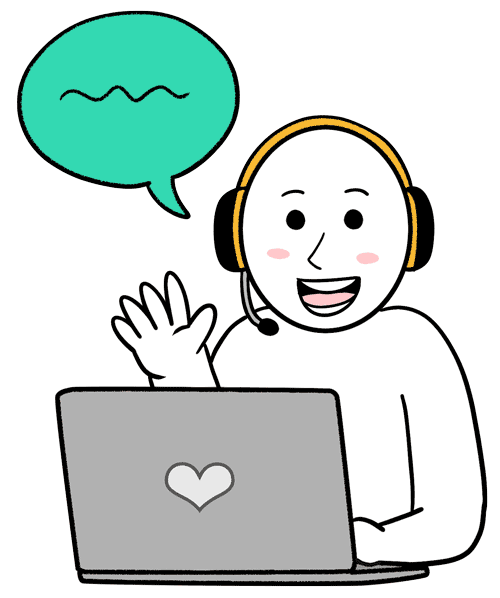 Tại sao trong sinh sản sinh dưỡng, cây con thường giống nhau và giống với cây mẹ? Đặc điểm này có lợi thế trong điều kiện môi trường như thế nào?
HƯỚNG DẪN TRẢ LỜI
- Trong sinh sản sinh dưỡng, cây con thường giống nhau và giống với cây mẹ vì cây con được hình thành từ cơ quan sinh dưỡng như rễ, thân, lá của cây mẹ (cây con mang bộ gene giống cây mẹ).
- Đặc điểm này có lợi trong điều kiện môi trường sống ổn định và ít biến đổi, đảm bảo cho thực vật duy trì được kiểu gene thích nghi với môi trường sống.
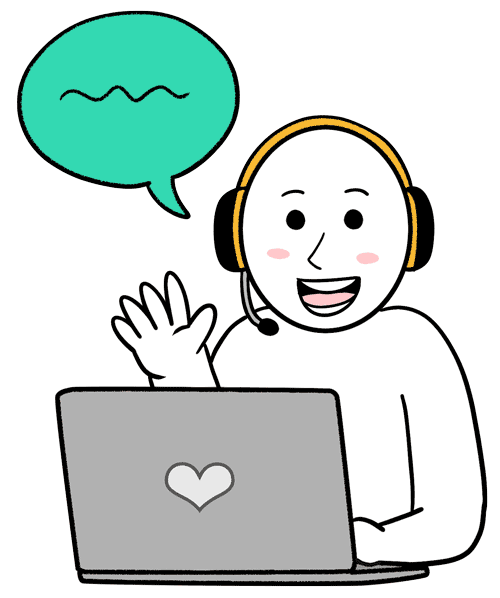 So sánh ưu điểm và hạn chế của phương pháp nhân giống in vitro với các phương pháp nhân giống vô tính khác.
HƯỚNG DẪN TRẢ LỜI
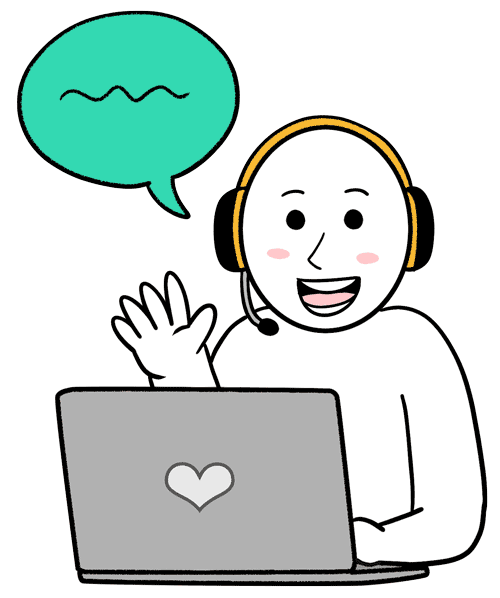 Để bảo tồn các giống cây trồng quý hiếm, có nguy cơ tuyệt chủng nên sử dụng phương pháp nhân giống nào? Tại sao?
HƯỚNG DẪN TRẢ LỜI
Để bảo tồn các giống cây trồng quý hiếm, có nguy cơ tuyệt chủng nên sử dụng phương pháp nhân giống in vitro (vi nhân giống). Vì phương pháp này có thể tạo ra số lượng lớn cây con chỉ từ một phần của cơ thể loài thực vật, giúp bảo tồn bộ gene của loài. Phương pháp này có thể kiểm soát được các yếu tố môi trường, tạo ra các cây con sạch bệnh, tạo ra các cây con khỏe mạnh giúp việc bảo tồn các loại cây này hiệu quả hơn.